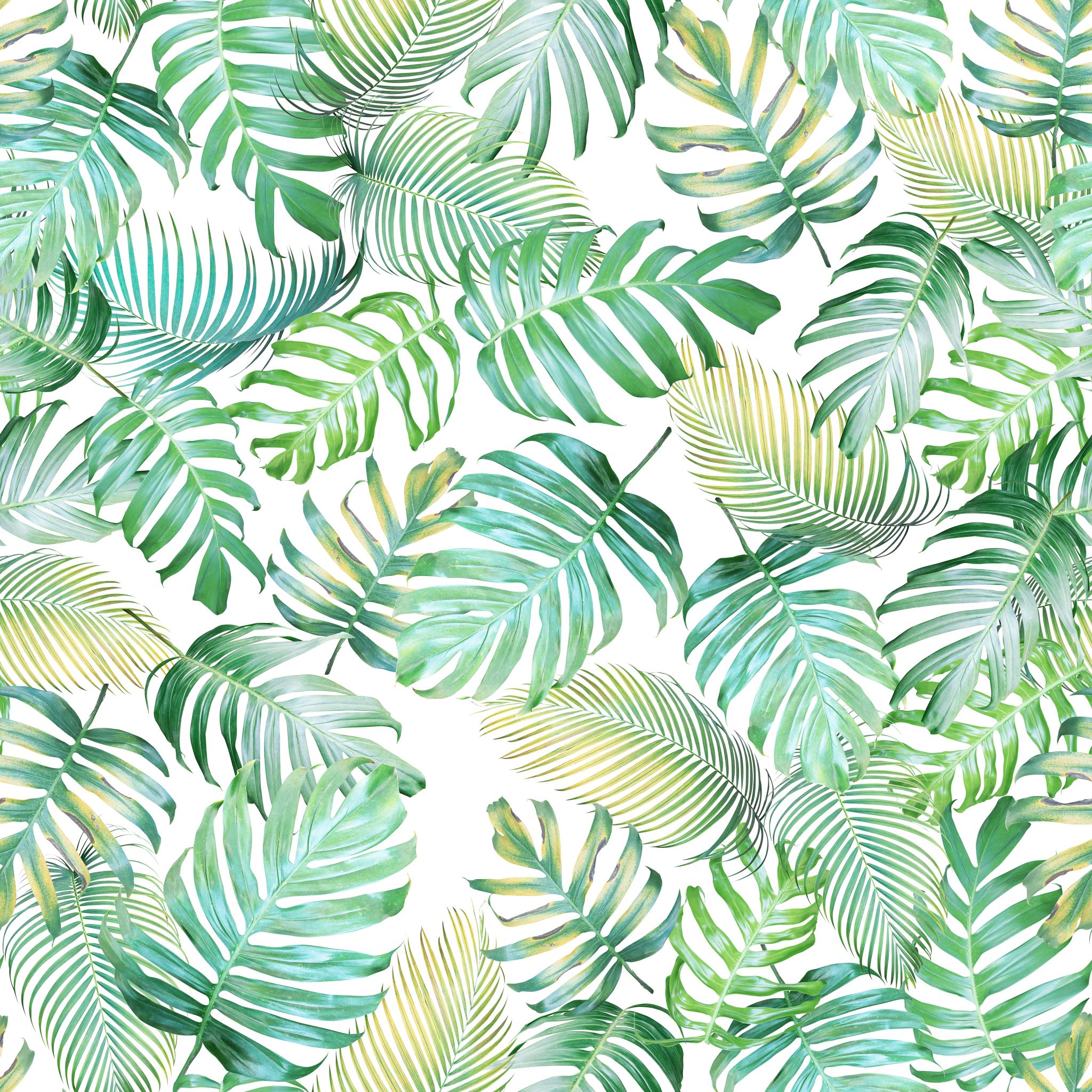 Aqaba
By  Mohammad , Jad  , Yasir , Kareem.A , Khalid 
7D
Emplacement d'Aqaba
Aqaba est situé dans le sud-ouest de la Jordanie.
La population d'aqaba
la population d'aqaba est de 188160 en 2023 et de nombreux touristes viennent chaque année.
la cuisine d'aqaba
Aqaba propose une grande variété de cuisines pour tous les goûts, par exemple le riz, l'agneau et le mansaf.
restaurants locaux d'Aqaba
aqaba a de nombreux restaurants locaux comme red sea grill, captains restaurant et bien d'autres.
endroits à aqaba
il y a de beaux endroits à aqaba, par exemple le château d'Aqaba, le parc marin d'Aqaba, le Wadi Rum.
La mer Rouge
Aqaba a aussi la mer rouge entre l'egypte et l'arabie saoudite et la mer rouge est très chaude. la mer rouge a 2211 mètres de profondeur.
l'âge d'aqaba
aqaba a été découverte en 4000 avant JC par les Edomites.
Merci pour l'écoute